/371
Object Oriented Programming
Tirgul 6
Inheritance 2
/372
Inheritance
מנגנון הירושה משמש אותנו ב-2 כיוונים שונים:

יצירה של מכנה משותף בין מחלקות, תוך כדי מתן אפשרות להרחבת המחלקות השונות בהתאם לנדרש

מחלקה המאחדת תכונות של מספר מחלקות שונות
/373
Inheritance
נניח שאנחנו יצרנים של עכברים למחשבים (יש לנו מחלקה לכל עכבר):
לכל העכברים שאנחנו מייצרים יש תמידאת התכונות והיכולות של העכבר הקלאסי
מן הסתם, נעדיף שלא לממש מחדש את כל היכולות הללו בכל אחת מהמחלקות שלנו
הפיתרון: ירושה!
ניצור פעם אחת מחלקה המממשת את העכברהקלאסי וכל שאר העכברים שנייצר יירשו ממנה
מה מחלקה המממשת עכבר קלאסי צריכה להכיל?
פונקציה עבור לחיצה ימנית
פונקציה עבור לחיצה שמאלית
פונקציה עבור תזוזה (ככל הנראה תקבל אובייקט Point)
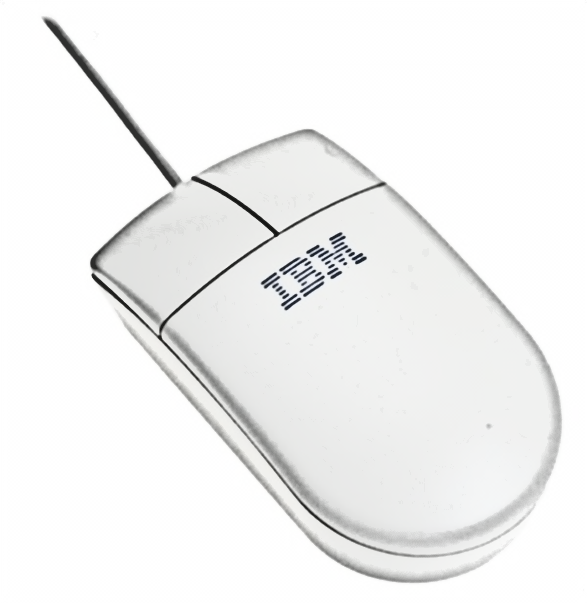 /374
Inheritance
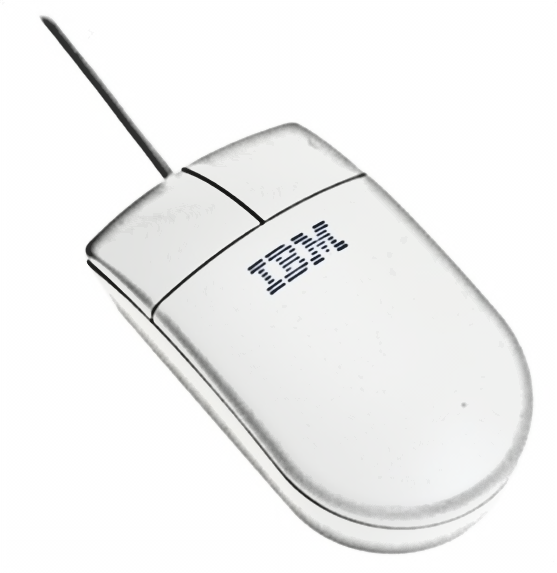 #include <iostream>
using namespace std;

class Point {
        int m_x;
        int m_y;
    public:
        Point(const int& x=0, const int& y=0)            :m_x(x), m_y(y){}
        const int getX() const {return m_x;}
        const int getY() const {return m_y;}
        void moveTo(const int& x, const int& y) 
            {m_x=x; m_y=y;}
        void moveTo(const Point& point) 
            {moveTo(point.getX(),point.getY());} 
        void print() const 
            {cout<<"x="<<m_x<<               	",y="<<m_y<<endl;}
};
class Mouse {    protected:
        Point location;
    public:
        Mouse(const Point& startLocation=Point()) 
            {location=startLocation;}
        void pressLeft() {cout<<"Left"<<endl;}
        void pressRight() {cout<<"Right"<<endl;}
        void moveTo(Point& pointToMove) 
            {location.moveTo(pointToMove);}
        void show() {location.print();}
};

int main() {
        Mouse mouse;	
        mouse.pressLeft();
        mouse.show();
        return 0;
}
OUTPUT:
Left
x=0,y=0
/375
Inheritance
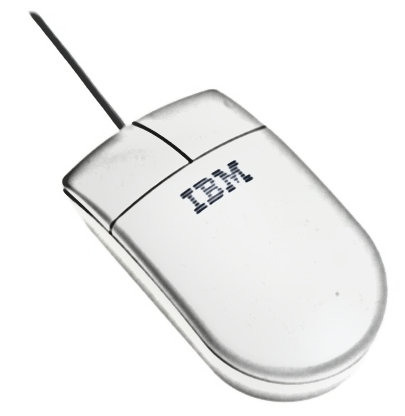 כעת ניצור מחלקה עבור עכבר טיפה יותר משוכלל, אבל עדיין משהו כללי
class ThreeButtonMouse : public Mouse {
    public:	
        ThreeButtonMouse(const Point& startLocation=Point()) :               Mouse(startLocation) {}
        void pressMiddle() {cout<<"Middle"<<endl;}
};

int main() {
        ThreeButtonMouse mouse3b;
        mouse3b.pressRight();
        mouse3b.pressMiddle();	
        return 0;
}
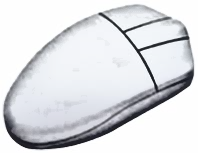 OUTPUT:
Right
Middle
/376
Inheritance
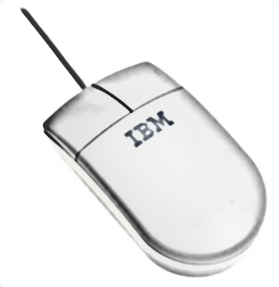 בעקבות שכלול נוסף של השוק – נשתכלל גם אנחנו:
class WheelMouse : public ThreeButtonMouse {	
    public:
        WheelMouse (const Point& startLocation=Point()):
                ThreeButtonMouse(startLocation) {}
        void wheelUp() {cout<<"Up"<<endl;}
        void wheelDown() {cout<<"Down"<<endl;}
};

int main() {
        WheelMouse wheelMouse;
        wheelMouse.pressLeft();
        wheelMouse.wheelDown();
        return 0;
}
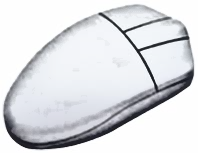 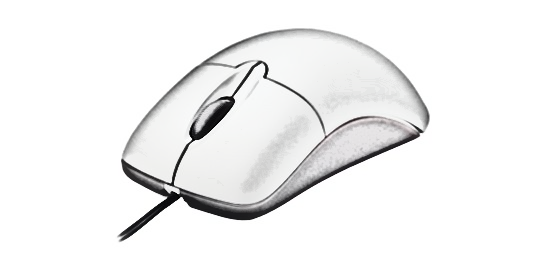 OUTPUT:
Left
Down
/377
Inheritance
כעת, הרבה עכברים שונים יוכלו לרשת את מחלקת העכבר שלנו:
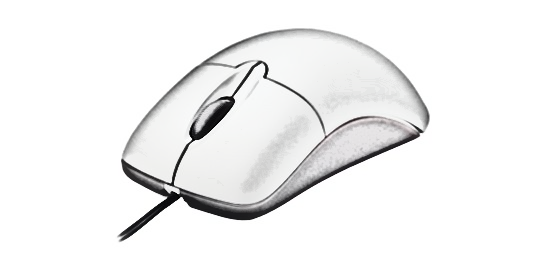 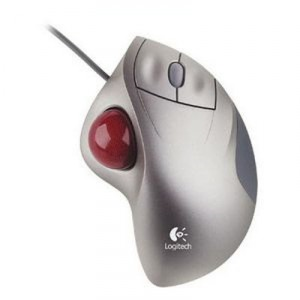 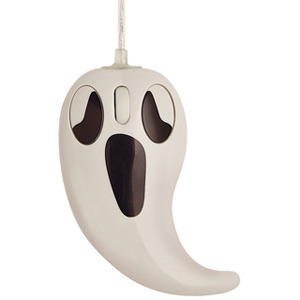 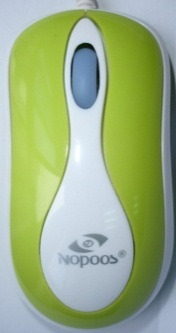 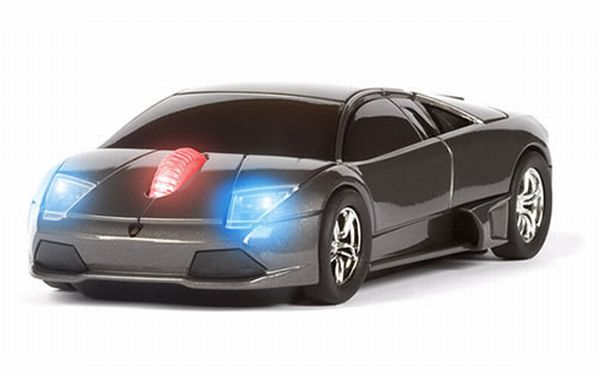 CarMouse
  model  wheelColor
  lightColor
TrackBallMouse
  trackBallColor  moveTracker(…)
MovieMouse
  movieName  colors
ColoredMouse
  frontColor  wheelColor
/378
Worker
Teacher
Single vs. Multiple Inheritance
class Worker
{
protected:
	int m_worker_num;
	int m_salary;
	string m_boss_mame;
public:
	Worker (const int  worker_num, 
		const int  salary, 
		const string & boss_mame): 
		m_worker_num(worker_num), 
		m_salary(salary), 
		m_boss_mame(boss_mame)
		{cout<<"Ctor Worker " <<endl;}
	~Worker() {}
	void print() 
	{ cout<<"Worker Print " <<endl; }
};
class Teacher : public Worker
{
protected:
     string m_course_name;
public:
     Teacher (const string & course_name, 
               const int  worker_num, const int  salary, 
               const string & boss_mame):
               Worker (worker_num, salary, boss_mame),           
                m_course_name (course_name) 
                {cout<<"Ctor Teacher " <<endl;}
     ~Teacher () {}
     void print () 
          	{ cout << "Teacher Print " <<endl;
 	Worker::print(); }
};
שימו לב לצורת הקריאה ל-Ctor של Worker
CTor לא עובר בירושה..
קריאה ל-print של אובייקט ה-Worker.קריאה רגילה תגרום לרקורסיה ללא עצירה.
/379
Single vs. Multiple Inheritance (MI)
Worker
Teacher
Student
TA
/3710
Single vs. Multiple Inheritance
class TA : public Student, public Teacher
{
private:
     string m_name;
public:
       TA (const string & name, const int  id,              const int  semester_num, 
             const string & course_name, 
             const int  worker_num, 
             const int  salary, 
             const string & boss_mame): Student (id,  
             semester_num), Teacher (course_name,   
             worker_num, salary, boss_mame),     
             m_name(name)
	{cout<<"Ctor TA" <<endl;}
     ~TA() {}
     void print()
            { cout<< "TA Print "<<endl ;	 Teacher::print() ;	 Student::print(); }
};
class Student
{
protected:
 	int m_id;
 	int m_semester_num;
     string* m_courses;
public:
   Student (const int  id,       const int  semester_num): 
           m_id(id),   
 	     m_semester_num(semester_num)
  	     { m_courses = NULL;
		cout<<"Ctor Student" <<endl; }
	~Student() {}
	void print()
	     { cout << "Student Print "<<endl; }
};
/3711
Worker
Teacher
Student
TA
Single vs. Multiple Inheritance
int main ()
{
	Worker w (1, 1000, "Daniel");
	Teacher t ("OOP", 35521452, 20000, "Uri");
	Student  s (8883592, 2);
	TA ta ("Lea", 12345678, 2, "OOP", 1, 1000, "Tammar");

	w.print();
	t.print();
	s.print();
	ta.print();

	return 0;
}
OUTPUT:

Ctor Worker

Ctor Worker 
Ctor Teacher 

Ctor Student
Ctor Student
Ctor Worker 
Ctor Teacher 
Ctor TA
Worker Print
Teacher Print 
Worker Print בגלל שמורה בנוי ממחלקה עובד    
Student Print 
TA Print
Teacher Print 
Worker Print 
Student Print
[Speaker Notes: TA order of print is: Student, Worker, Teacher , TA.
This due to the inheritance order: class TA : public Student, public Teacher
And has nothing with the construction line order (one can change that)]
A
/3712
B
C
D
מה קורה במקרה הבא?
class A
{
public:
	int a;
};
class B: public A
{
public:
	 int b;
};

class C: public A
{
public :
	 int c;
};

class D: public B, public C
{
public :
	 int d;
};
כמו שאמרנו, כאשר אנחנו יורשים מחלקה, אזי יש לנובפועל אובייקט של המחלקהשירשנו בתוך האובייקט של המחלקה היורשת
במקרה הזה, יש ל-Bאובייקט של A, וכן יש ל-Cאובייקט של A.מכיוון של-D יש אובייקט של C (שיש בתוכו A) ואובייקט של B (שיש בתוכו A) אזי ב-D יש שניאובייקטים של A
A
/3713
B
C
error: ambiguous access of 'a‘
D
ambiguous conversions from 'D *' to 'A *'
מה קורה במקרה הבא?
class A
{
public:
	int a;
};
class B: public A
{
public:
	 int b;
};

class C: public A
{
public :
	 int c;
};

class D: public B, public C
{
public :
	 int d;
};
A a;
B b;
C c;
D d;


a.a = 1;
b.a = 2;
c.a = 3;
d.a = 4
A* pa = &d;
[Speaker Notes: the whole code compiles.
we get a compilation error only when adding the code d.a = 4]
/3714
ירושה מרובה
ישנם מקרים שבהם מחלקה אחת היא בעצם שילוב של 2 מחלקות קיימות (ולפעמים אפילו יותר)

הבעיתיות של ירושה מרובה מתחילה כאשר יש לנו אב קדמון משותף
ישנם מקרים שבהם אנחנו רוצים מופע אחד של אב קדמון, וישנם מקרים שבהם אנחנו רוצים מס' מופעים של אב קדמון
/3715
ירושה מרובה - דוגמא
נחשוב על חברה שמייצרת מוצרים עם מסכי מגע.
יש לנו מחלקה בשם Touch המממשת מכשיר מגע והיא מכילה אובייקט מסוג Screen.(נניח שהמחלקה Screen כבר קיימת לנו ושיש לה פונקציונאליות שמאפשרת לנו להציג למסך ולקבל ממנו מידע.מחלקה זו מקושרת ישירות אל המסך הפיזי של המכשיר ומסוגלת לבצע בו פעולות שונות.)
class Touch {
        protected:
	Screen screen;
	//…
};
/3716
ירושה מרובה - דוגמא
בשלב הראשוני החלטנו לייצר נגנים עם מסך מגע
נשים לב שיש 2 סוגים של נגנים:
נגני מוזיקה
נגני ווידאו
עם זאת, ישנם דברים שמשותפים ל-2 הנגנים שלנו...
בשניהם:
תהיה לנו רשימת רפרנסים לקבצים (File שכבר ממומשת אצלנו)
המתודה getNext() תחזיר רפרנס לקובץ הבא ברשימה
המתודה getPrev() תחזיר רפרנס לקובץ הקודם ברשימה
המתודה play() ו-stop() שיפעילו ויפסיקו את הקבצים השונים
יש להחזיק אינדקס לקובץ הנוכחי שהנגן מפעיל
(ישנן מתודות ומשתני מחלקה נוספים)
/3717
ירושה מרובה - דוגמא
ניתן לראות שבמקרה שלנו יש תכונות שמשותפות ל-2 האובייקטים שונים שאנחנו רוצים לייצר – מקרה קלאסי של שימוש בירושה.

נזכיר כי אנחנו מייצריםנגנים עם מסך מגע – לכןהמחלקה Player תירשמהמחלקה Touch

2 הנגנים השונים (הווידאו והמוזיקה) יירשו מהמחלקה Player, כאשר המימוש של פונקציית play() יהיה שונה (כי ניגון של קובץ מוסיקה שונה מניגון של קובץ ווידאו (מפענחים שונים וכו')).
class Player : public Touch {
	int currFileLocation;
         public:
      	File& getNext();
	File& getPrev();
	void play();
	void stop();
};
/3718
ירושה מרובה - דוגמא
class Player : public Touch {
	int currFileLocation;
         public:
      	File& getNext();
	File& getPrev();
	void play();
	void stop();
};
class VideoPlayer : public Player {
         public:
	void play();
};

class MusicPlayer : public Player {
         public:
	void play();
};
בשלב זה החברה החליטה להיכנס לתחום הטלפונים הסלולריים.
מכיוון שיש לנו כבר אובייקט Touch מוכן (אנחנו יודעים לייצר מכשירי מגע), אנחנו מעוניינים להיכנס ישירות לתחום של טלפונים סלולריים מבוססי מסך מגע.
/3719
ירושה מרובה - דוגמא
אילו יכולות נרצה לסלולרי שלנו?
להוציא שיחות – makeCall()
לקבל שיחות – answer()
לשלוח הודעות טקסט – sendText()
לצפות בהודעות טקסט – readText()
נצטרך משתנים שיהוו את הזיכרון של המכשיר
(ישנן מתודות ומשתני מחלקה נוספים)
class Phone: public Touch {
	// data members…

         public:
      	void makeCall();
	void answer();
	void sendText();
	void readText();
};
/3720
ירושה מרובה - דוגמא
כעת, נסתכל על smartphone כלשהו שנרצה לייצר
הוא גם מכשיר סלולרי, גם נגן מוזיקה וגם נגן ווידאו
לכן, המחלקה Smartphone תירש מ-3 המחלקות הללו





אבל, יש לנו בעיה במימוש הזה....
class Smartphone: public Phone, public VideoPlayer, public MusicPlayer {
	
	// some data members and methods…
      public:
	homeButtonPressed();
};
/3721
ירושה מרובה - דוגמא
ל- Smartphoneשלנו אמנם יש 2אובייקטים שונים של נגנים,וזה בסדר כי ה- Smartphoneמכיל באמת 2 נגנים שונים
אבל, יש לו גם 3 (!)אובייקטים שונים שלהמחלקה Screen.(כי הוא מכיל 3 מופעים של המחלקה Touch)

כיצד נמנע את זה?
Touch
Phone
Player
VideoPlayer
MusicPlayer
Smartphone
/3722
ירושה מרובה - דוגמא
הפיתרון – הירושה שלPhone ושל Player תהיהירושה ווירטואלית
למה רק שני אלה?
משום שכל מכשירשיורש מ-VideoPalyerומ-MusicPlayer מכילבתוכו 2 נגנים שונים, ולכן ירושהזו לא אמורה להיות ווירטואלית
לעומת זאת, מי שיורש את הנגן ואתהטלפון אינו מכיל 2 מסכים אלא אחד בלבד
Touch
Phone
Player
VideoPlayer
MusicPlayer
Smartphone
/3723
ירושה מרובה - דוגמא
class Touch {
         protected:
	Screen screen;
};
class Player : virtual public Touch {
	int currFileLocation;
         public:
      	File& getNext();
	File& getPrev();
	void play();
	void stop();
};
class VideoPlayer : public Player {
         public:
	void play();
};
class MusicPlayer : public Player {
         public:
	void play();
};
class Phone: virtual public Touch {
	// some data members…
         public:
      	void makeCall();
	void answer();
	void sendText();
	void readText();
};
class Smartphone: public Phone, public VideoPlayer, public MusicPlayer {
	// some data members
	// and methods…
      public:
	homeButtonPressed();
};
/3724
T
ירושה מרובה - דוגמא
Ph
Pl
VP
MP
איך הדבר קורה בפועל?
בירושה רגילה, כאשר המחלקה נוצרת, הבנאי של המחלקה היורשת קורא קודם כל לבנאי של מחלקת האב ע"מ ליצור את אובייקט האב המוכל בתוך המחלקה היורשת.
בירושה ווירטואלית, במקום לקרוא לבנאי של האבא לפני שהיא קוראת לבנאי שלה – היא מצפה לקבל מצביע אל אובייקט מסוג האבא שכבר קיים. מכאן והלאה המחלקה היורשת תתייחס לאובייקט המוצבע בתור אובייקט האבא שאמור להיות מוכל בתוכה.
המשמעות היא שהאובייקט ברמה התחתונה אמור לקרוא לבנאי של האב הקדמון שממנו מתבצעת ירושה ווירטואלית לפני שהוא קורא לבנאי של האבא שלו. את האובייקט שנוצר כל בנאי יעביר לבנאי של האבא שלו עד שיגיעו למחלקה שבה בוצעה הירושה הווירטואלית.
SP
/3725
T
ירושה מרובה - דוגמא
Ph
Pl
VP
MP
כיצד ייראה האובייקט SPhone?
SP
SmartPhone
VideoPlayer
MusicPlayer
Phone
Player
Touch*
Player
Touch*
Touch*
Touch
Screen
/3726
ירושה מרובה – דוגמת קוד
class A{
public:
	int a;
	A() {cout<<"Ctor A"<<endl;}
	~A() {cout<<"Dtor A"<<endl;}
};

class B : virtual public A {
public:
	int b;
	B() {cout<<"Ctor B"<<endl;}
	~B() {cout<<"Dtor B"<<endl;}
};

class C : public B {
public:
	int c;
	C() {cout<<"Ctor C"<<endl;}
	~C() {cout<<"Dtor C"<<endl;}
};

class D : public B {
public:
	int d;
	D() {cout<<"Ctor D"<<endl;}
	~D() {cout<<"Dtor D"<<endl;}
};

class E : public C, public D {
public:
	int e;
	E() {cout<<"Ctor E"<<endl;}
	~E() {cout<<"Dtor E"<<endl;}
{;
int main ()
}
     E e;
{
Output:
Ctor A
Ctor B
Ctor C
Ctor B // A אין יצירה חדשה של
Ctor D
Ctor E
Dtor E // סדר הריסה הפוך
Dtor D
Dtor B
Dtor C
Dtor B
Dtor A
[Speaker Notes: יצירת A מופיע רק פעם אחת]
/3727
Hiding
class Worker
{
protected:
	int m_worker_num;
	int  m_salary;
	string m_boss_mame;
public:
	Worker (const int & worker_num, 
                   const int & salary, 
		const string & boss_mame): 
		m_worker_num(worker_num), 
		m_salary(salary), 
		m_boss_mame(boss_mame){}
	~Worker() {}
	void print() 
	{ cout<<"Worker Print " <<endl; }
};
class Teacher: public Worker
{
protected:
     int m_worker_num;
string m_course_name;
public:
     Teacher (const string & course_name, 
          const int & worker_num, const int & salary, 
          const string & boss_mame):
          Worker (worker_num, salary, boss_mame),
          m_worker_num(++worker_num),           
          m_course_name(course_name) {}
     ~Teacher () {}
     void print () 
          { cout << "Teachers Print " <<endl; }
     int getTeachersWorkerNum() 
         {return m_worker_num;}
     int getWorkersWorkerNum()
          {return Worker::m_worker_num;}
};
/3728
overriding
hiding
hiding
Function Hiding - Overriding
class Worker
{
protected:
	int m_worker_num;
	int m_salary;
	string m_boss_mame;
public:
	Worker (const int & worker_num, 
                   const int & salary, 
		const string & boss_mame): 
		m_worker_num(worker_num), 
		m_salary(salary), 
		m_boss_mame(boss_mame){}
	~Worker() {}
	void print() 
	{ cout<<"Worker Print " <<endl; }

	int f1 (int x) {cout<<"f1-worker\n";}
	int f2 () {cout<<"f2-worker\n";}
   	bool f3 () {cout<<"f3-worker\n";}
};
class Teacher: public Worker
{
protected:
string m_course_name;
public:
     Teacher (const string & course_name, 
          const int & worker_num, const int & salary, 
          const string & boss_mame):
          Worker (worker_num, salary, boss_mame),           
          m_course_name(course_name) {}
     ~Teacher () {}
     void print () 
          { cout << "Teachers Print " <<endl; }

   

     int f1 (int x)  {cout<<"f1-Teacher\n";}
     int f2 (int x) {cout<<"f2-Teacher\n";}
     int f3 () {cout<<"f3-Teacher\n";}
};
/3729
Worker
Teacher
Function Hiding - Overriding
int main ()
{
	Worker w1 (1, 2000, "Nir");
	Teacher t1 ("OOP", 3, 20000, "Ariel");
	
	w1.f1(1);
	w1.f2();
	w1.f3();

	t1.f1(1);
	t1.f2(1);
	t1.f3();

	w1.f2(1);
	t1.f2();

	t1.Worker::f2();
	t1.Worker::f1(1);

	return 0;
}
f1-worker
f2-worker
f3-worker
f1-Teacher
f2-Teacher
f3-Teacher
f2-worker
f1-worker
טעות קומפילציה:
מספר הפרמטרים לפונקציה לא נכון
אנחנו עדיין יכולים לגשת לפונקציות של Worker בצורה מפורשת
/3730
למה אין Overloading כאשר הפרמטרים לפונקציה שונים?
class StringStack : public Stack
 {
public:
    void push (string* str)    {   Stack::push(str);     }
    string* peek() const        {   return (string*)Stack::peek();   }
   string* pop() 	      {   return (string*)Stack::pop();   } 
     ~StringStack() 
     {
            string* top = pop();
            while (top) 
           {
	delete top;
	top = pop();
           }
      }
};
class Stack
{
	class Node {
	      public:
		void* data;
		Node* next;
	};
      Node* head;
public:
	Stack() ;
	~Stack() ;
	void push (void* data);
	void* peek() const;
	void* pop() ;
};
כעת, בגלל עקרון ה-Hiding, לא ניתן לגשת לפונקציה push(void*)  דרך  StringStack(וכך לא נכניס לשם בטעות ערכים שאינם String). כאמור, נוכל להכניס ערכים כאלה ע"י קריאה לפונקציה בצורה מפורשת (ובמקרה כזה – ברור שהתכוונו לכך)
ורק להזכיר: אסור להשתמש ב-void*!!!
/3731
Private Members
class Worker
{
private:
	int m_worker_num;
protected:
	int m_salary;
	string m_boss_mame;
public:
	Worker (const int & worker_num, 
                   const int & salary, 
		const string & boss_mame): 
		m_worker_num(worker_num), 
		m_salary(salary), 
		m_boss_mame(boss_mame){}
	~Worker() {}
	void print() 
	{ cout<<"Worker Print " <<endl; }
};
class Teacher: public Worker
{
protected:
string m_course_name;
public:
     Teacher (const string & course_name, 
          const int & worker_num, const int & salary, 
         const string & boss_mame):
          Worker (worker_num, salary, boss_mame),           
          m_course_name(course_name) {}
     ~Teacher () {}
     void print () 
          { cout << "Teachers Print " <<endl; }
    
 int getWorkerNum() 
         {return m_worker_num;}
};
/3732
Private Inheritance
members שהיו public / protected הופכים ל-private למשתמש. ז"א למחלקה היורשת יש גישה אליהם, אך למשתמש במחלקה אין. אך ניתן לאפשר לגשת רק לחלק מהmember-.

class Pet 
{
public:
	void      eat() const;
	Sound  makeSound() const; 
	void      sleep() const;
};
class Goldfish : Pet  // Private inheritance
{
public:
	Pet::eat; 	// Allow access to 
	Pet::sleep;   	//those functions 
};
int main()
 {
       Goldfish bob; 
       bob.eat();
       bob.sleep();
       bob.makeSound();
       return 0;
}
/3733
Worker
Teacher
טעות קומפילציה – Worker הוא לא Teacher
Slicing
ראינו שהורשה מקיימת יחסי IS-A
לכן, Teacher הוא Worker. אבל שימו לב כי Worker לא בהכרח Teacher

void fw (Worker w)
{
	cout << "fw:" << w.m_worker_num << endl;
}

void ft (Teacher t)
{
	cout << "ft:" << t.m_worker_num << endl;
}
int main ()
{
     Worker w(1, 2000, "Moshe");
     Teacher t("OOP", 889809, 20000, "Ti");
     fw(w);
     ft(t); 
    fw(t);
     ft(w);
     return 0;
}
/3734
Worker
Teacher
Slicing
int main ()
{
     Worker w (1, 2000, "Moshe");
     Teacher t ("OOP", 2, 20000, "Ti");
     fw(w);
     ft(t);
     fw(t);
     return 0;
}
void fw (Worker w)
{
	cout << w.m_worker_num << endl;
}

void ft (Teacher t)
{
	cout << t.m_worker_num << endl;
}
פלט:
fw: 1
ft: 2
fw: 2
מה שיקרה ב-fw(t) זה ש-t 'יחתך' בשליחה.
ז"א למשתה w של fw יוכנסו השדות של 
t השייכים ל-Worker
/3735
Worker
Teacher
Upcasting
int main ()
{
	Worker w (1, 2000, "Moshe");
	Teacher t ("OOP", 889809, 20000, "Ti");
	
	Worker *pw1, *pw2;
	Teacher *pt1,  *pt2;

	pw1 = &w;
	pt1 = &t;

	pw2 = &t;
	pt2 = &w;

	pw1->print();
	pw2->print();
	pt1->print();

     return 0;
}
פלט:
Worker Print
Worker Print
Teacher Print
/3736
Worker
Teacher
Upcasting – Slicing problem
int main ()
{
   Worker w1(1, 2000, "Nir");
	Teacher t1 ("OOP", 2, 10000, "Ariel");
	Teacher t2 ("Algo", 3, 20000, "Beni");

	Worker& w = t1; // w ref to t1
	w.print();		// worker print
	w = t2;		
		
	return 0;
}
// Problem...  t1 = ‘OOP, 3, 2000, Beni’
// (worker part of t2 is copied into t1)
/3737
Worker
Teacher
Student
TA
Upcasting
int main ()
{
	Worker w (1, 2000, "Nir");
	Teacher t ("OOP", 3, 20000, "Ariel");
	TA ta  ("Tomer", 8765432, 2, "OOP", 6, 1000, "Eyal");

	// array of workers	
	Worker* worker_arr[3];
	worker_arr[0] = &w;
	worker_arr[1] = &t;
	worker_arr2]] = &ta;

	
	for (int i=0; i<3; i++)
	{
	         worker_arr[i]->print();
	}
	return 0;
}
מכיוון שכל Teacher/ TA 
	הוא  Worker נוכל לבנות מערך 
	של עובדים שיכיל Workers,
	Teachers, TAs:
ומה אם היינו רוצים 
לקרוא לפונקציות print 
של כל הבנים ולא רק 
לפונקציה של האבא?
פלט:
Worker Print
Worker Print
Worker Print